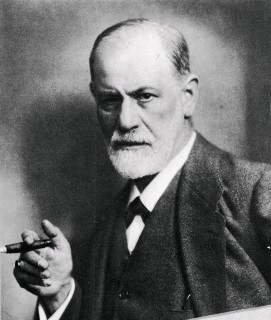 Freudian Psychoanalysis on Fairytales - Criticism
outdated
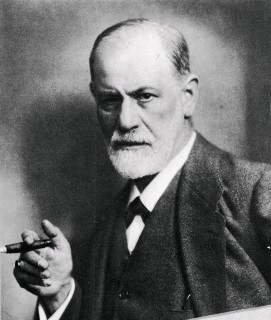 Freudian Psychoanalysis on Fairytales - Criticism
outdated
oversexualization
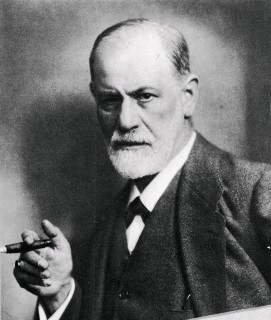 Freudian Psychoanalysis on Fairytales - Criticism
outdated
oversexualization
       (Interpretation of Dreams, 1900)
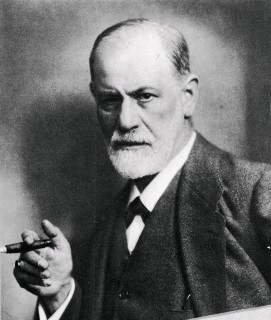 Freudian Psychoanalysis on Fairytales - Criticism
outdated
oversexualization
	(Interpretation of Dreams, 1900)
farfetched
Little Red Cap googled
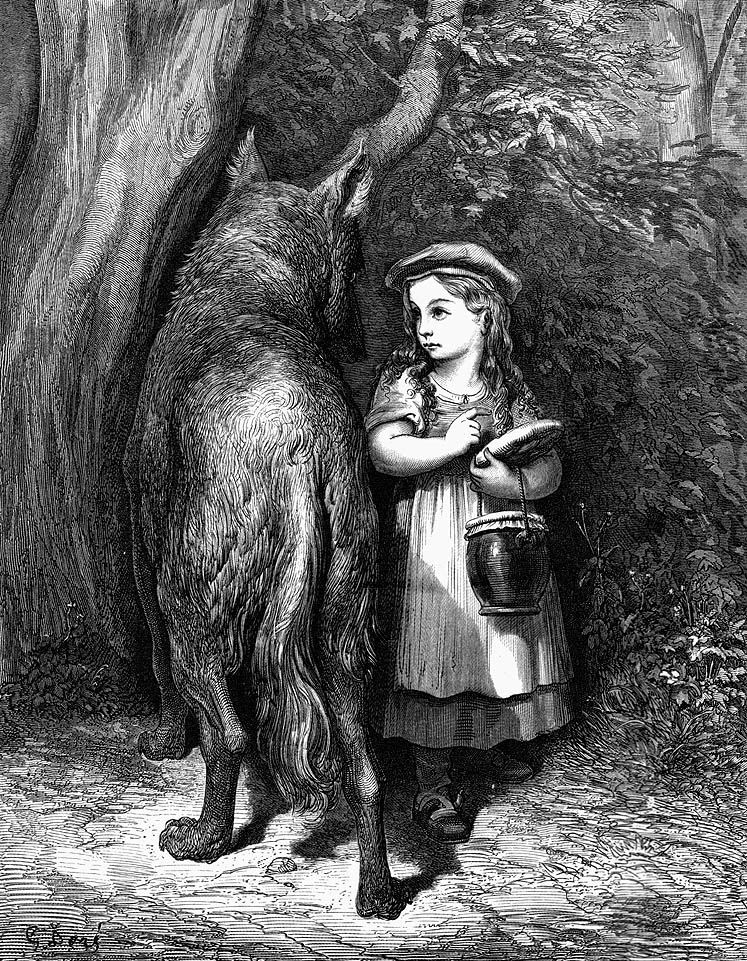 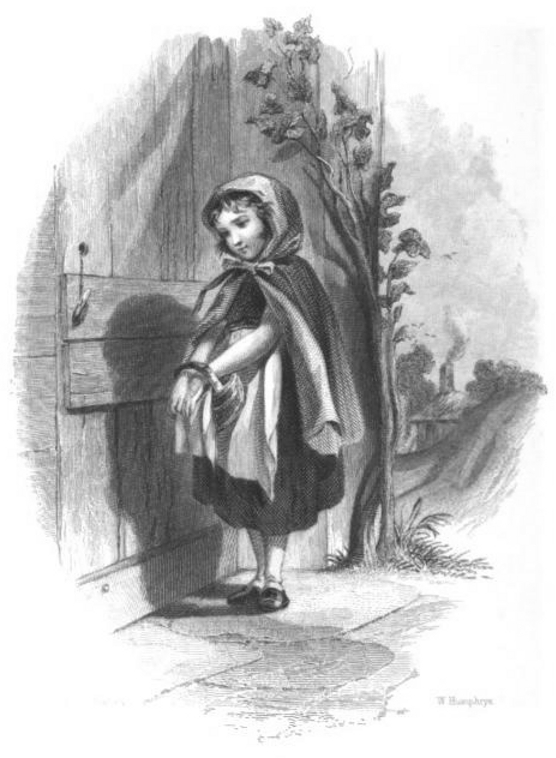 Little Red Cap googled
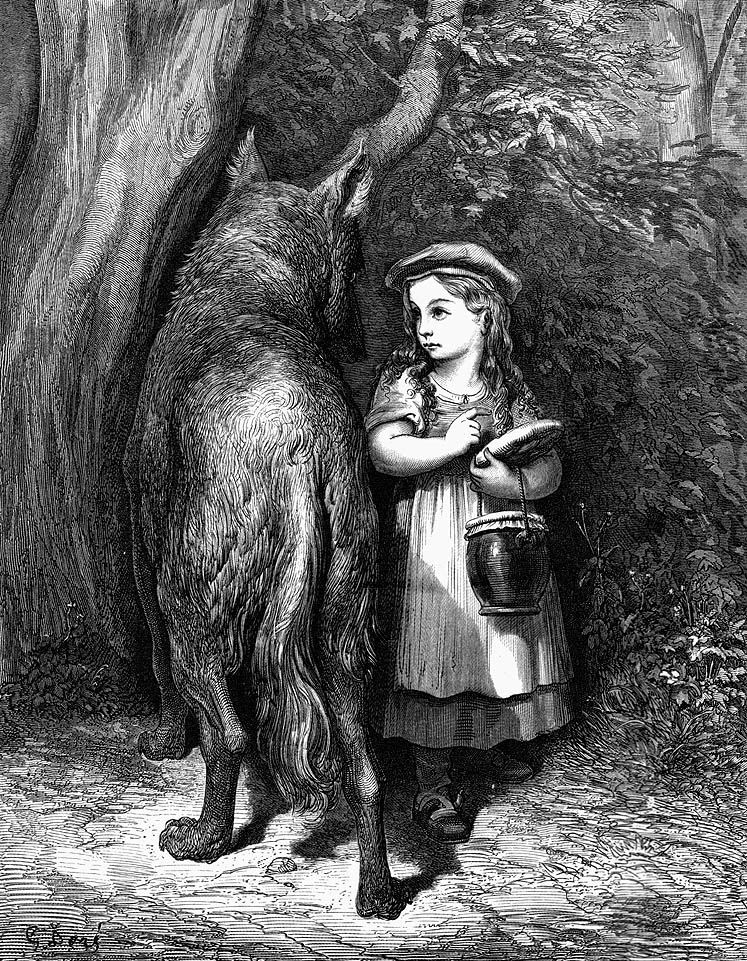 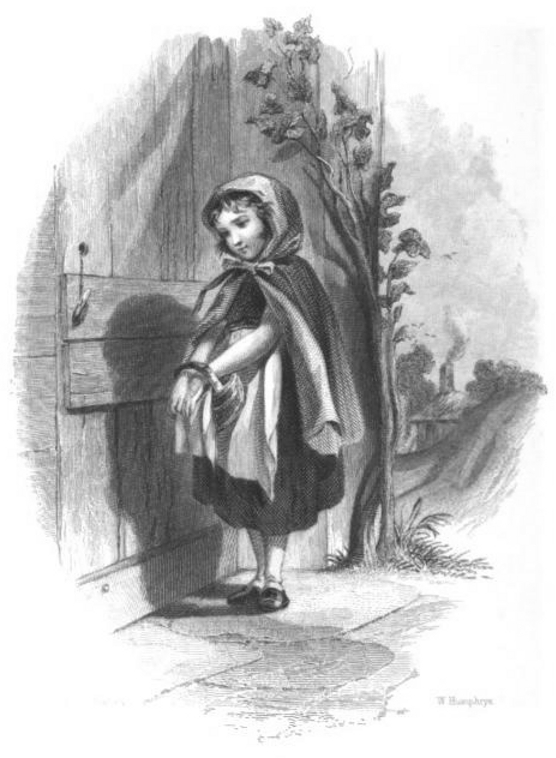 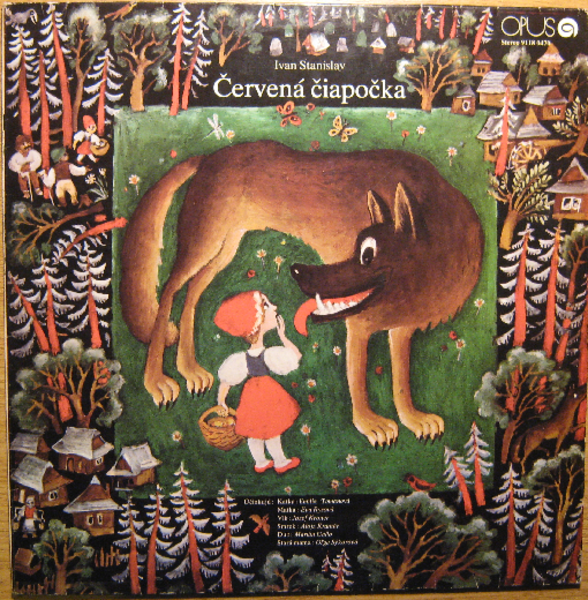 Little Red Cap googled
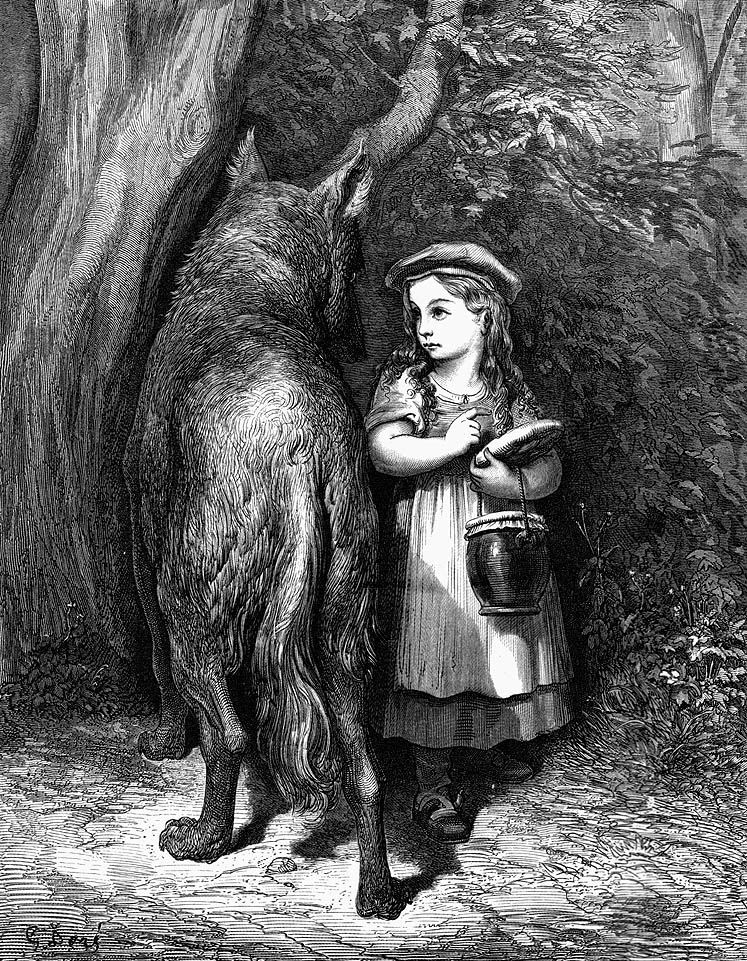 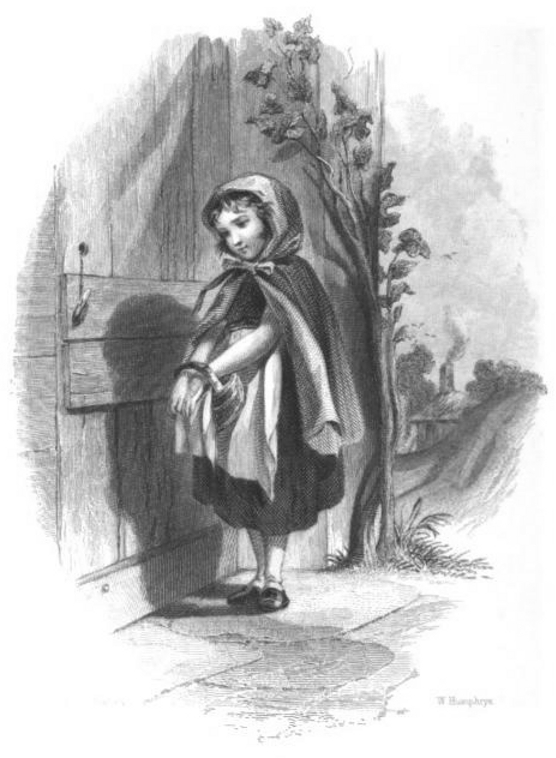 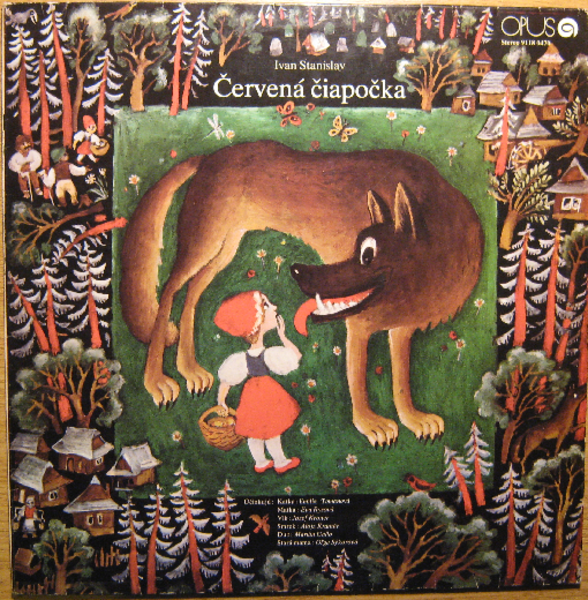 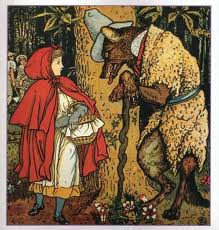 Little Red Cap googled
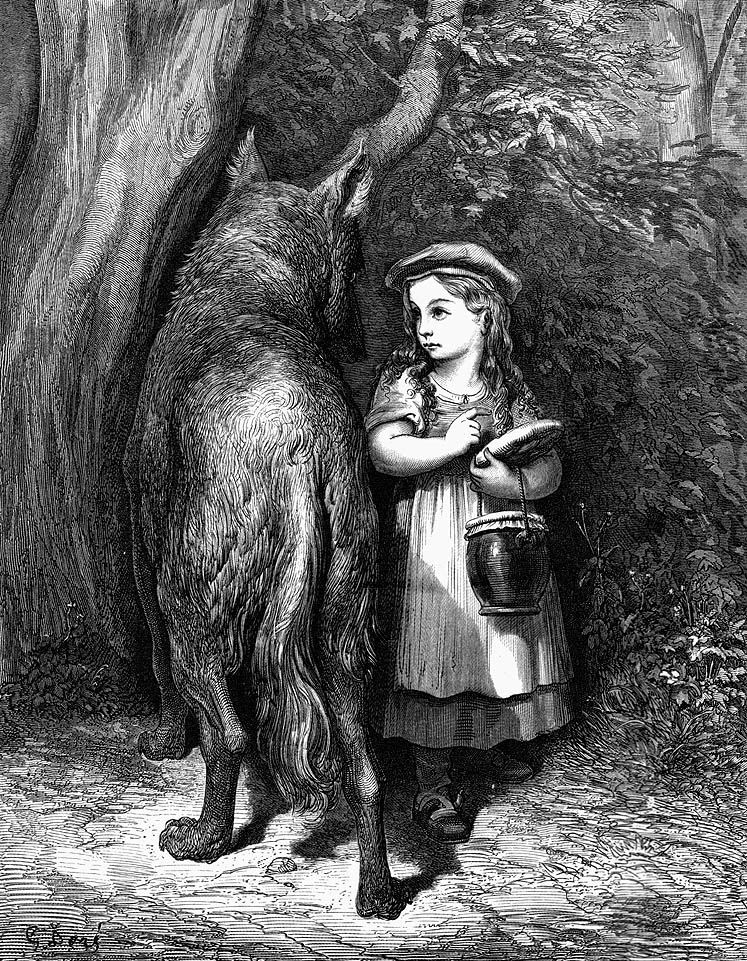 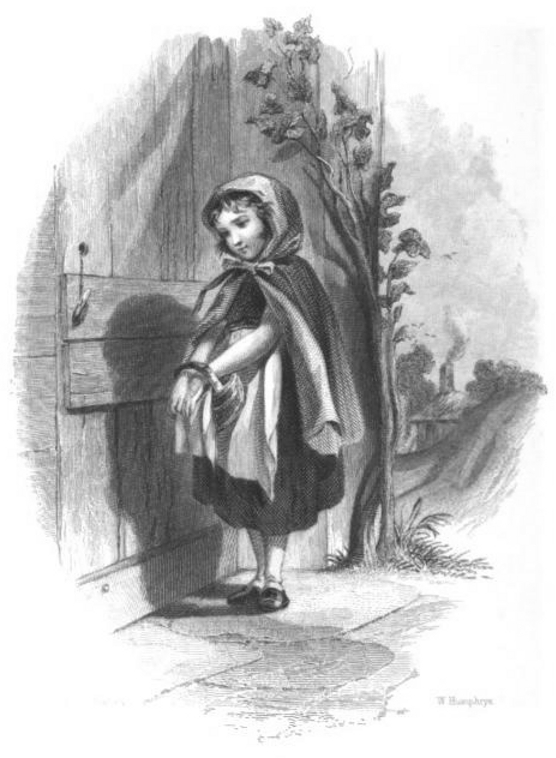 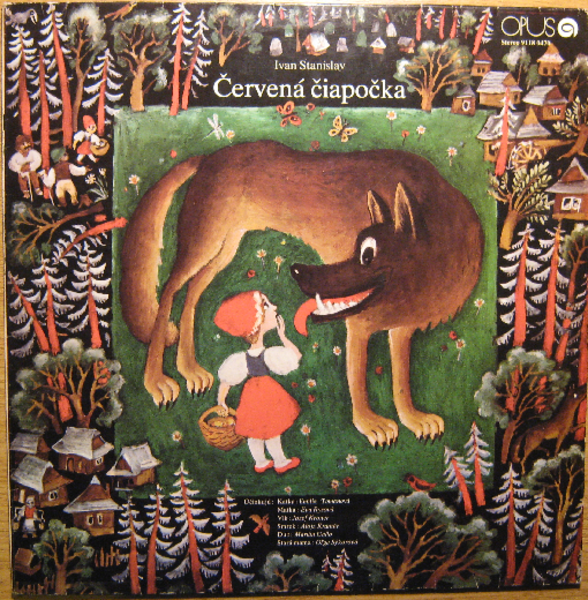 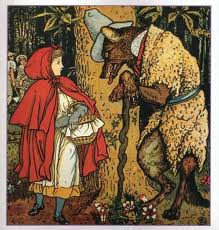 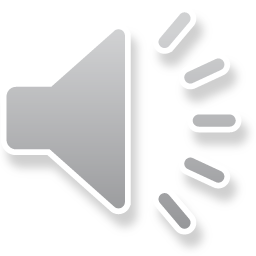 Little Red Cap googled
Little Red Cap googled
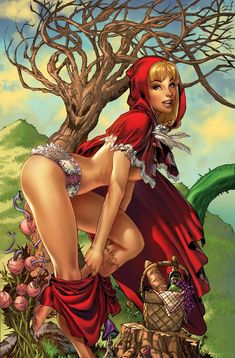 Little Red Cap googled
Little Red Cap googled
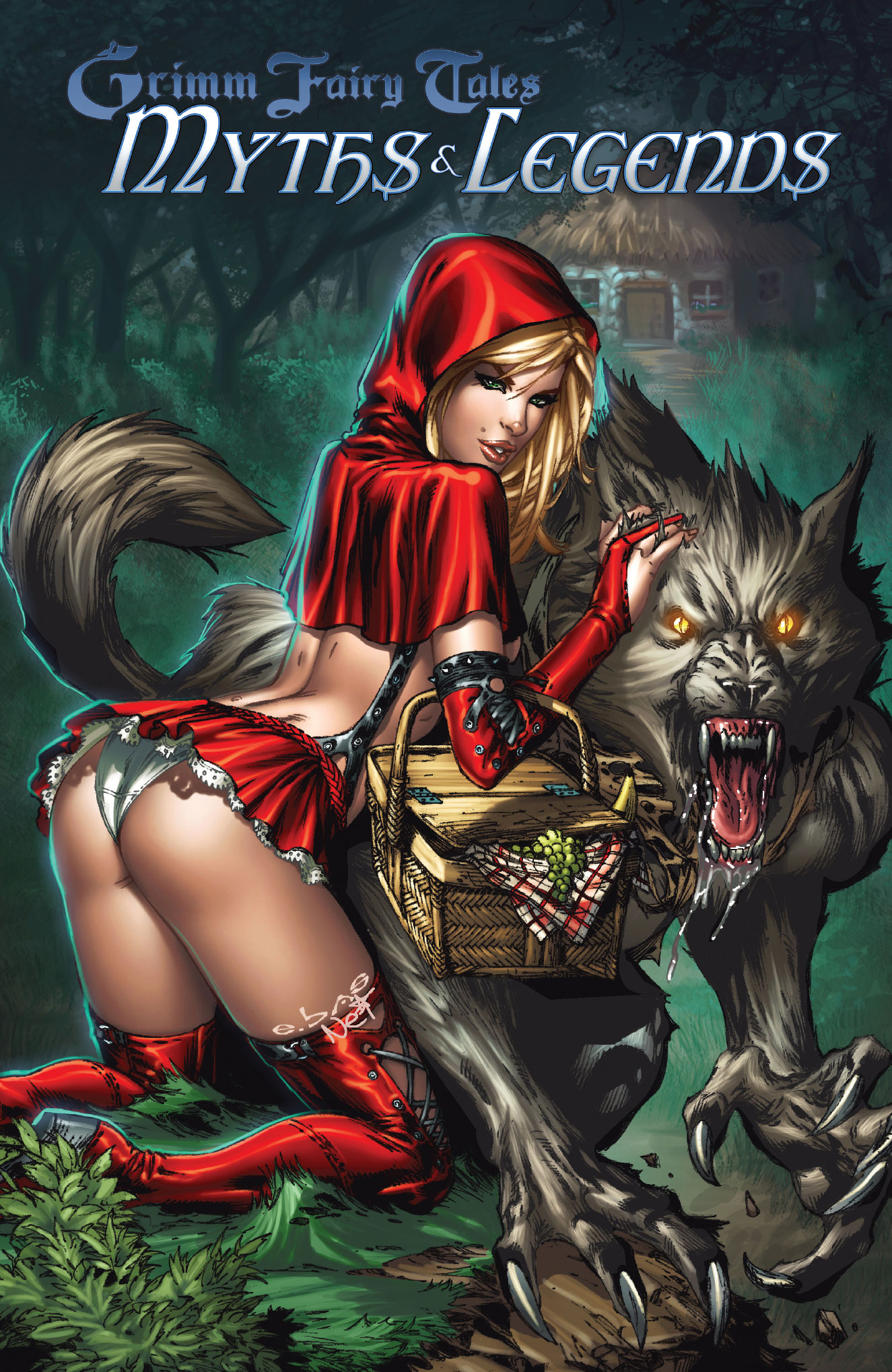 Little Red Cap googled
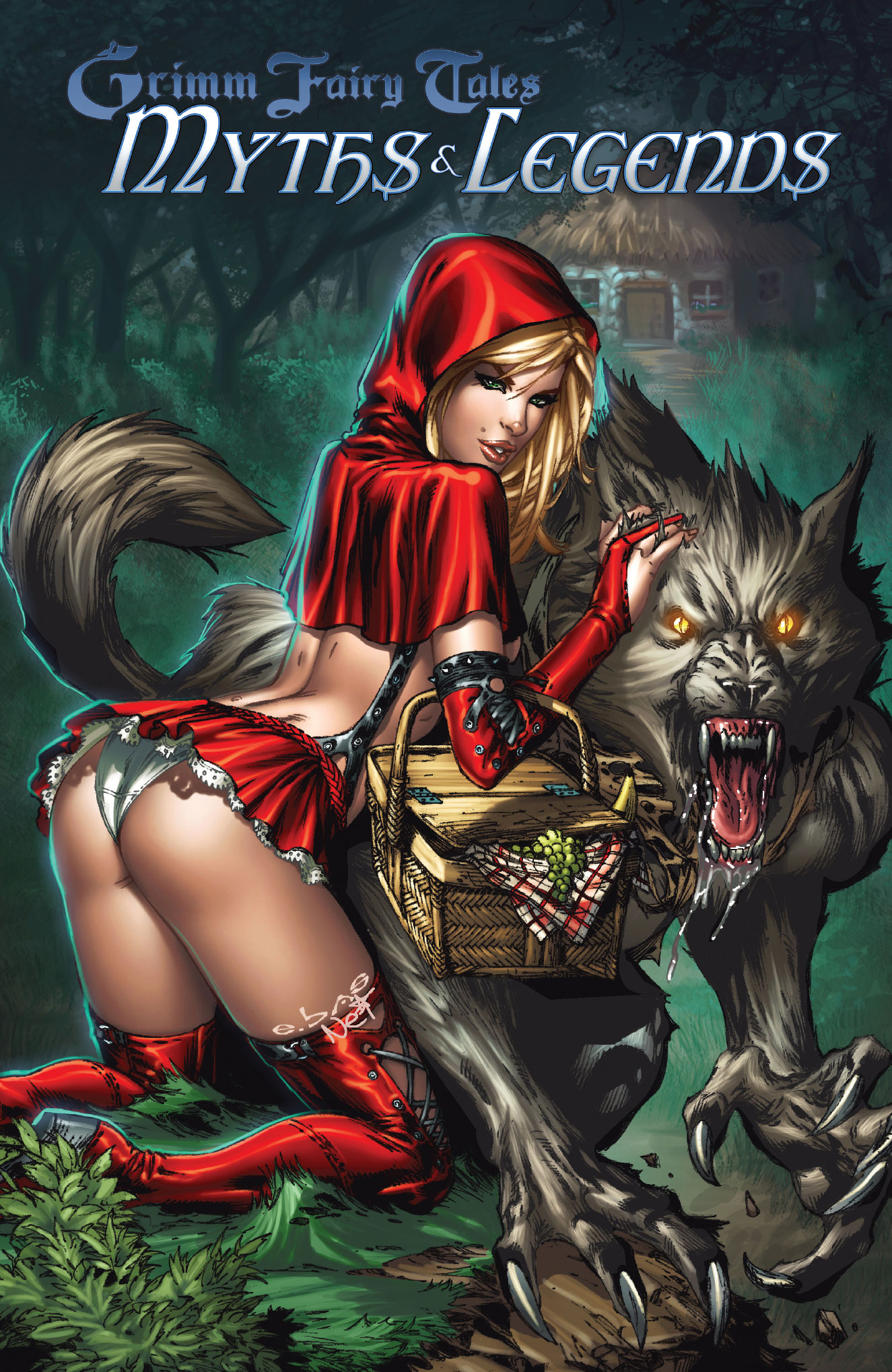 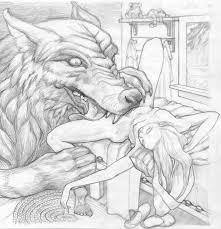 Little Red Cap costume
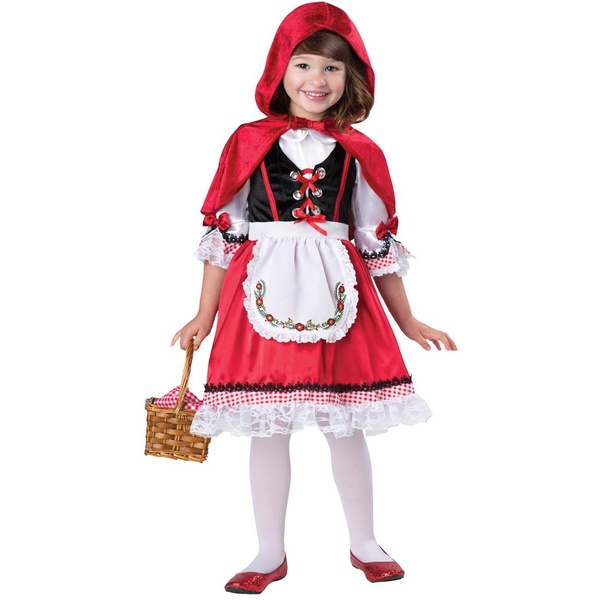 Little Red Cap costume
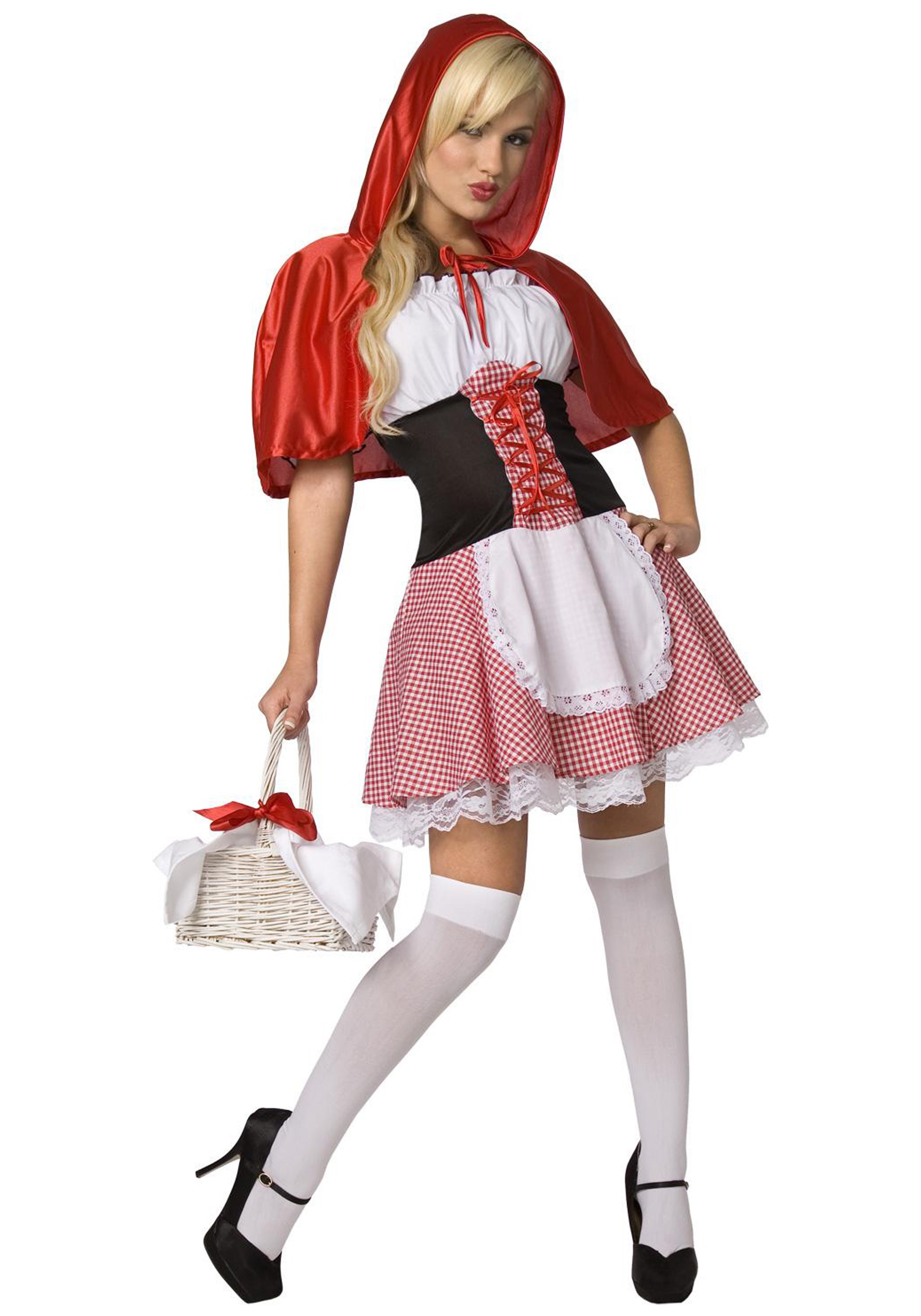 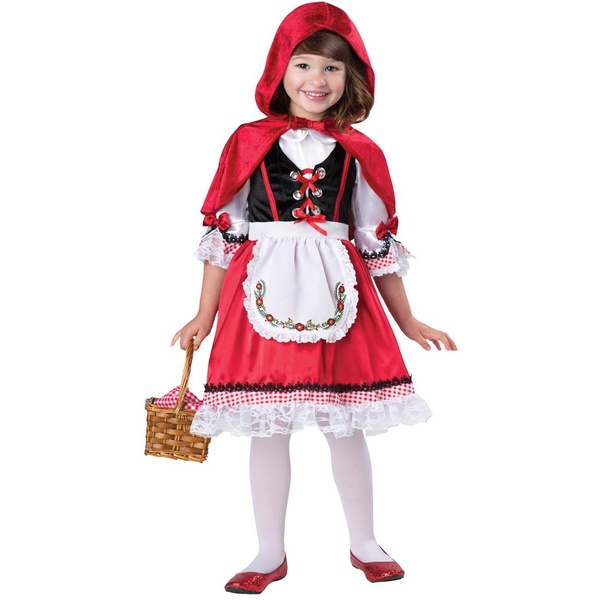 Little Red Cap costume
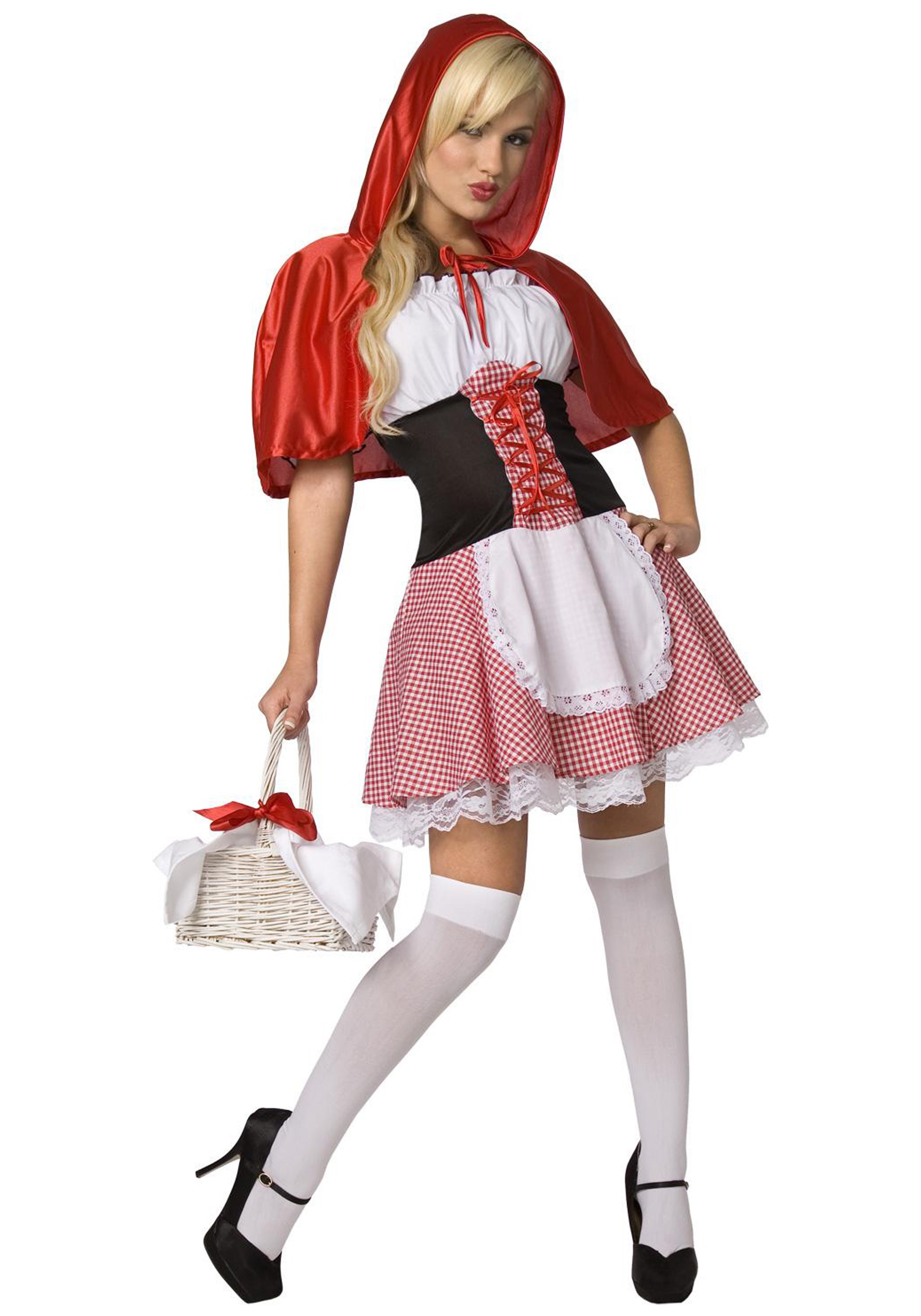 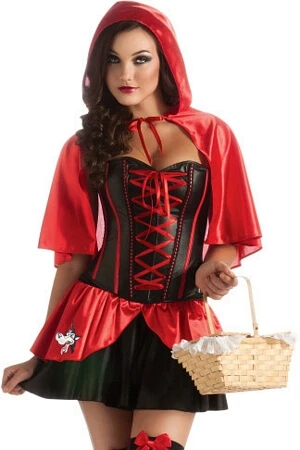 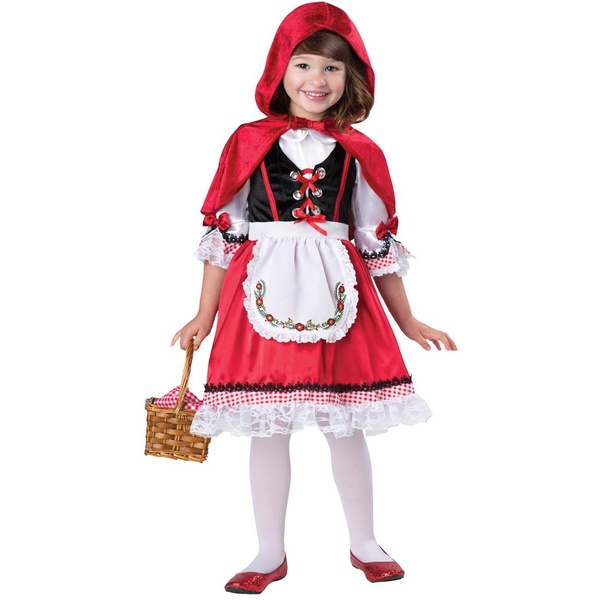 Little Red Cap costume
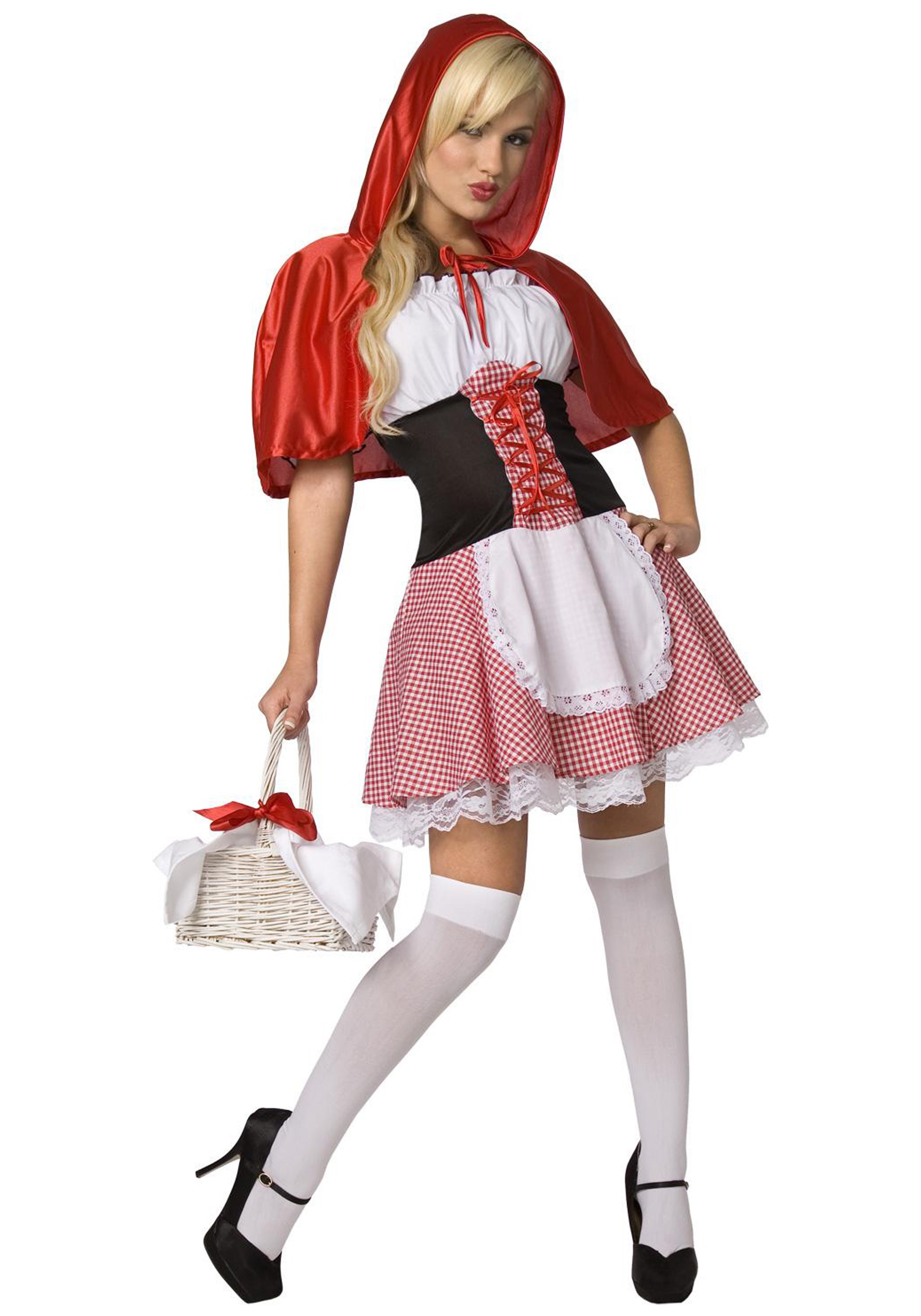 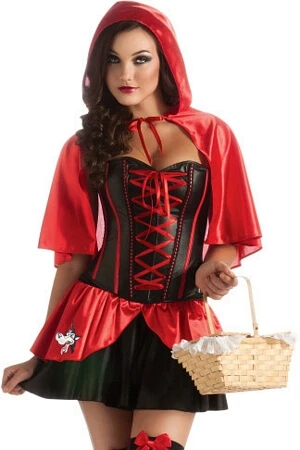 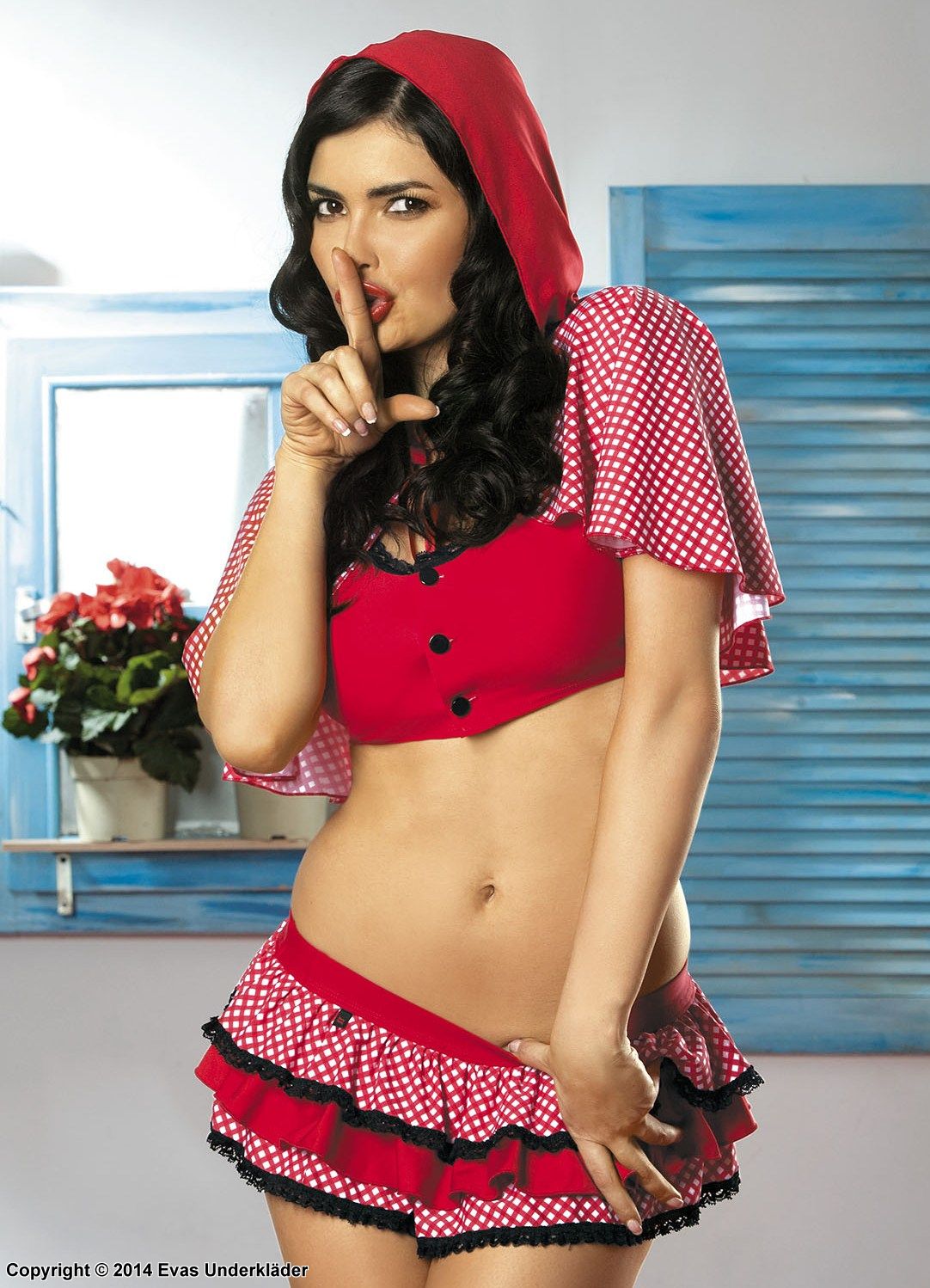 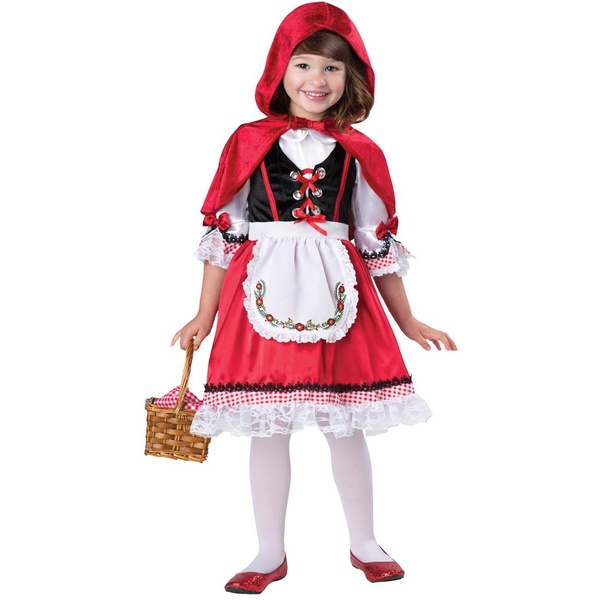 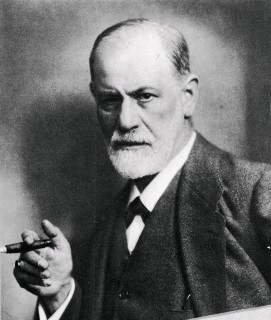 Freudian Psychoanalysis on Fairytales - Criticism
outdated
oversexualization
	(Interpretation of Dreams, 1900)
farfetched
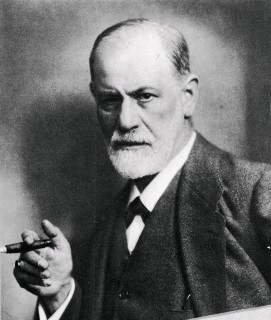 Freudian Psychoanalysis on Fairytales - Criticism
outdated
oversexualization
	(Interpretation of Dreams, 1900)
farfetched
not original meaning of the stories
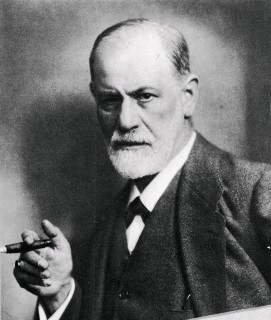 Freudian Psychoanalysis on Fairytales - Criticism
outdated
oversexualization
	(Interpretation of Dreams, 1900)
farfetched
not original meaning of the stories
RIGHT! So how did these meanings get to the stories?
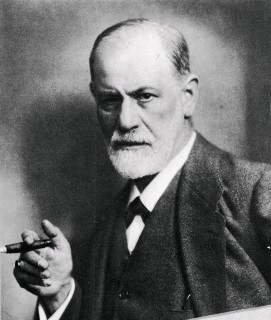 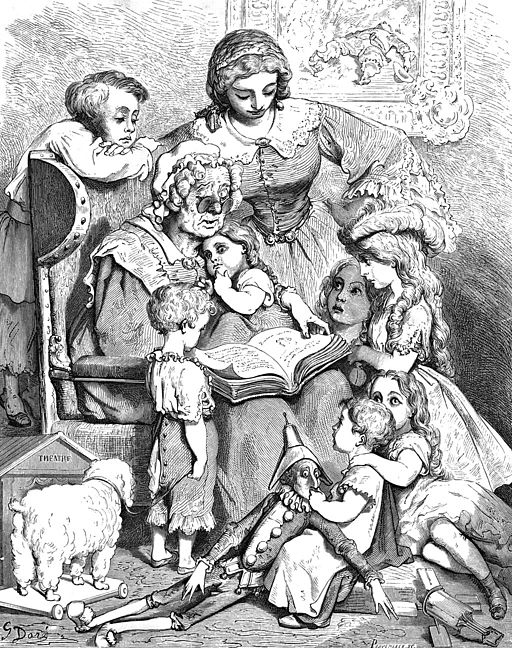 Freudian ( but also Jungian, or any other psychological) interpretation of fairytales - how is it all meant then?
RIGHT! So how did these meanings get to the stories?
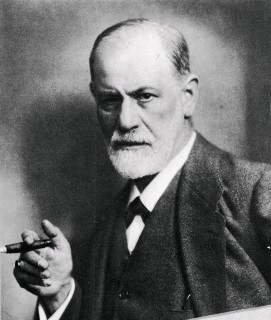 Freudian Psychoanalysis on Fairytales - Criticism
not proved, not supported

not falsifiable 
           (self-confirming principle)